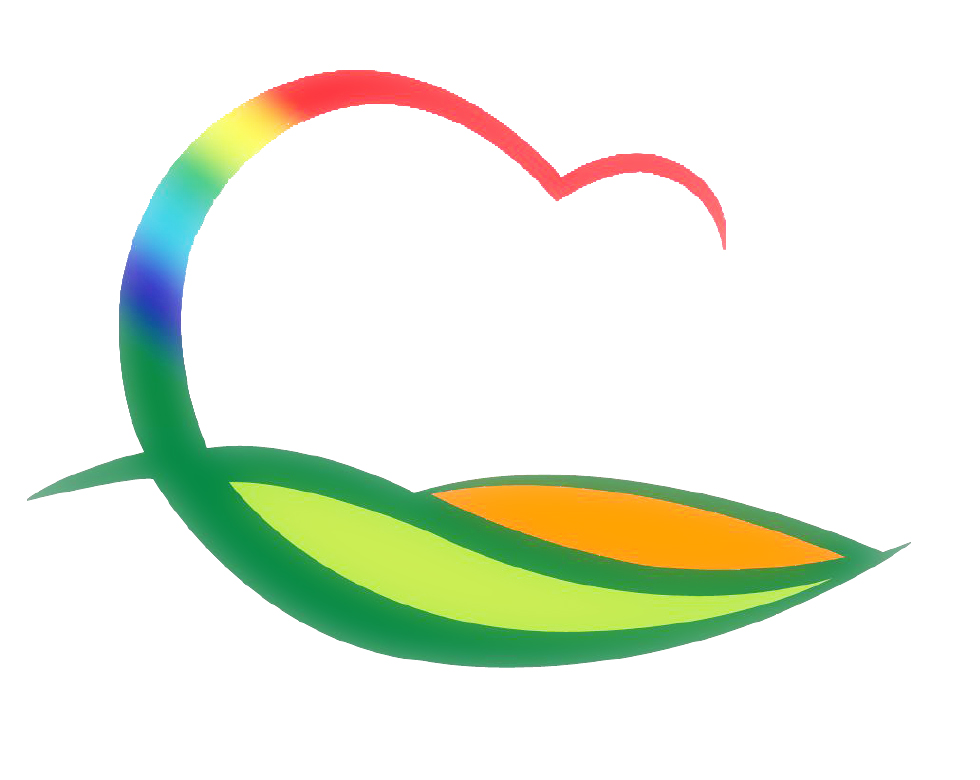 안 전 관 리 과
[Speaker Notes: 먼저, 지금의 옥천입니다.]
7-1. 재난관리실태 자체 점검
기    간 : 10.11.(금) ~ 10.17.(목) 
대    상 : 재난관리 책임기관(영동군)
점 검자 : 도 재난방재팀장 외 2명 
분    야 : 자연 및 인적 재난
근    거 : 재난 및 안전관리기본법 제29조, 시행령 제37조
7-2.  장항 소하천 등 정비사업 (자체) 추진
7-3.  내만 소하천 등 정비사업 (보조) 추진
7-4. 삼봉천 환경조성사업 추진
위     치 : 삼봉천(천주교 ~ 회동리 담안)
사 업 량 : 하천 정비 L=2.3km, 보도교 L=47m
사 업 비 : 2,000백만원
내     용 : 보도교 및 데크 쉼터 설치
7-5. 봉현천 제방정비사업 추진
위     치 : 영동읍 봉현리(봉현천)
사 업 량 : 제방 정비 L=1,000m
사 업 비 : 1,500백만원
내     용 : 보상결정 및 공사집행
7-6. 공공하수처리시설 위탁성과 평가 
기   간 : 10.1.(화) ~ 10.31.(목)
대   상 : 영동공공하수처리시설(21개소) 및 분뇨처리시설
방   법 : 위탁성과평가위원회 개최, 현장평가, 서류심사
내   용 : 하수처리시설 운영에 관한 사항
7-7. 개인하수처리시설 지도ㆍ점검 
기   간 : 10.1.(화) ~ 10.31.(목)
대   상 : 개인하수처리시설, 오수처리시설, 단독정화조 
점검반 : 하수도 팀장 외 2명
내   용 : 처리시설 정상 가동 여부 (경미사항 계도 조치)
제45회 영동난계국악축제 추진상황 
분담업무
  - 영동난계국악축제 행사장 안전점검 및 재난방지 지도
  - 행사장 하수대책  및 주차통제/안내 (제1주차장)

추진내용
  - 화재 등 안전예방시설 점검 및 협조체계 구축
  - 합동 안전점검 협조요청 완료
  - 축제기간 중 오수관로 설치 및 관리인부 배치 
     (협의부서 : 문화체육과, 난계기념사업회, 용진환경)
  - 주차통제 및 안내 근무조 편성 : 15개조(30명)

향후계획
  - 합동 안전점검(전기안전공사/영동소방서) 실시 : 10.1.(화)